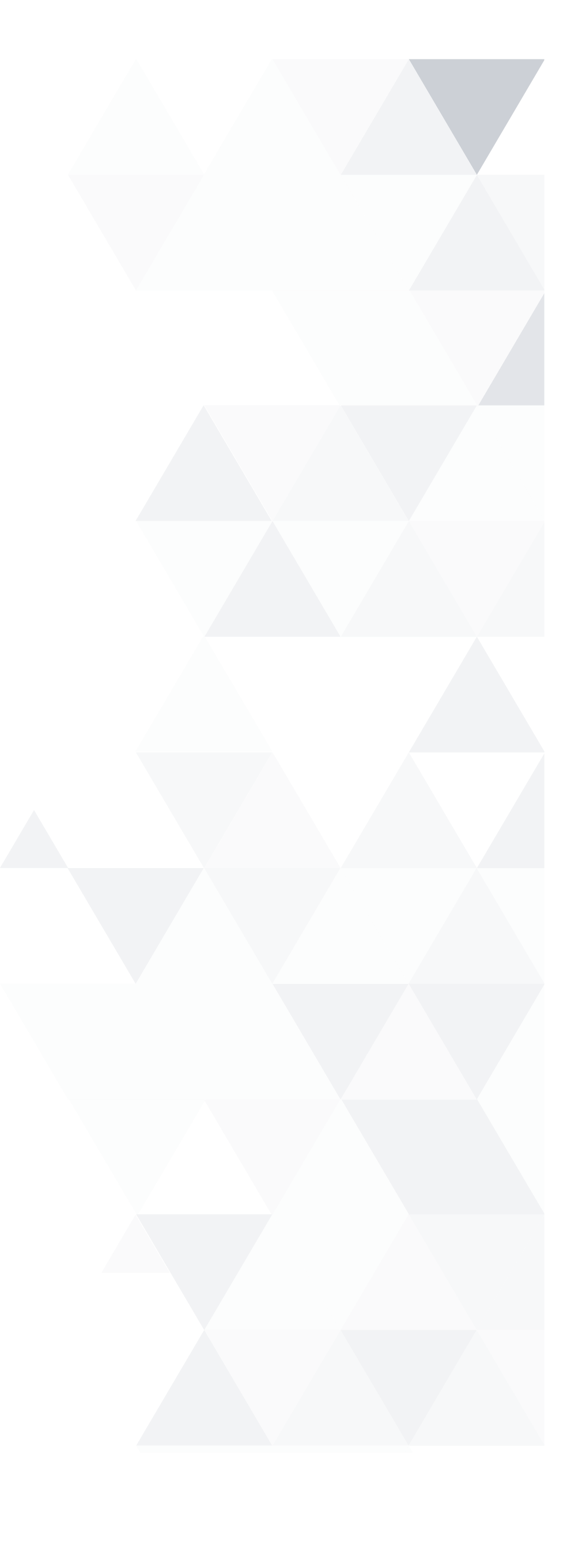 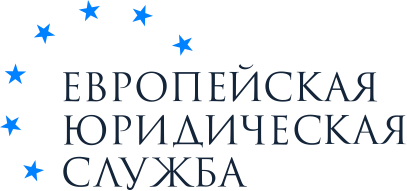 1
2
3
4
5
6
7
Европейская Юридическая Служба –от доступного к совершенному
Сертификат или карта на оказание юридических услуг, актуальных для любой категории бизнеса.
Каждый клиент приобретает:
И еще
Юридический 
сервис 24/7/365
Устные и письменные
комментарии документов
Решение вопроса в момент 
его возникновения

Не нужно предварительно 
записываться и ждать в очереди

Получение услуги в любое время 
в любом месте

Психологически легче рассказывать
о проблеме по телефону

Клиент может передать телефон, 
чтобы юрист представлял его интересы
Содействие 
в переговорах
Возможность записать 
консультацию
Удобство
и современный личный
кабинет клиента
База типовых
документов (договоры, 
заявления и др.)
Возможность получить 
консультацию удобным 
способом:
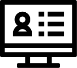 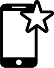 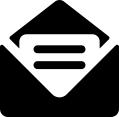 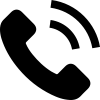 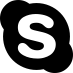 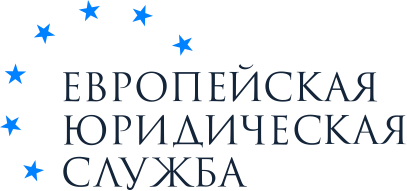